The Third Festival of Foreign Languages
Dialogue of Cultures
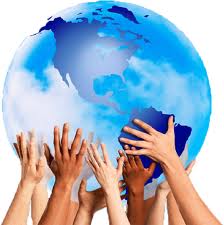 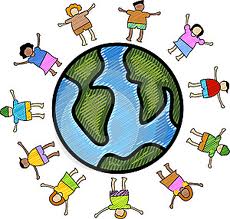 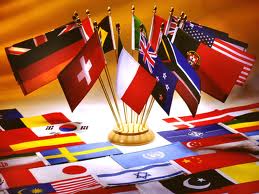 Motto: Culture unites us
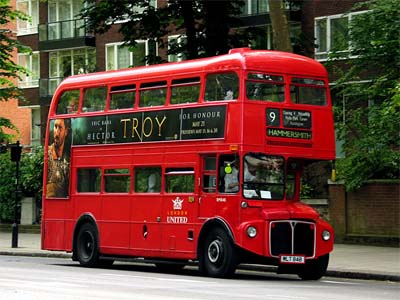 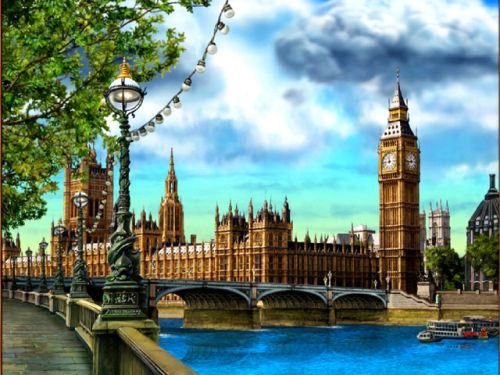 Country Study
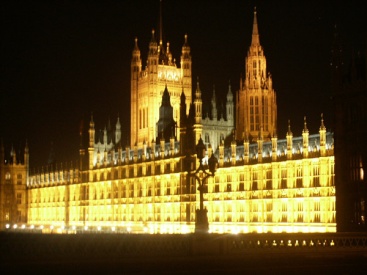 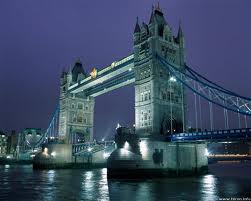 Quizzes
 Crosswords
 Brainrings
 Games
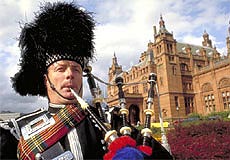 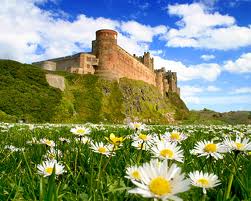 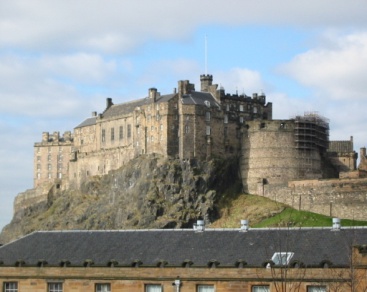 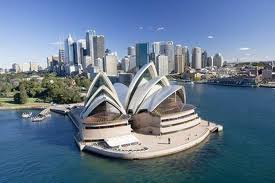 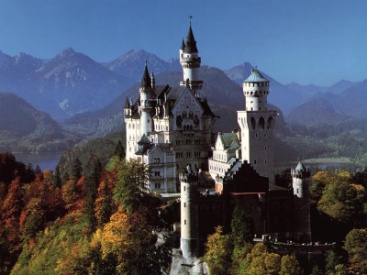 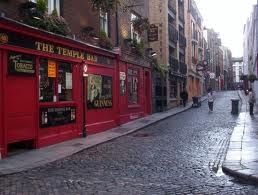 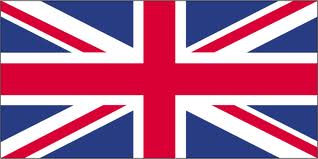 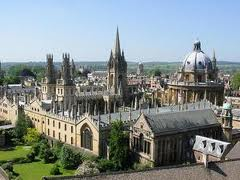 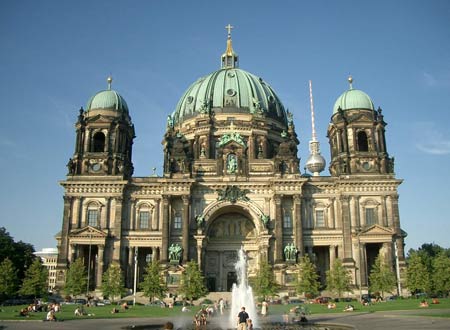 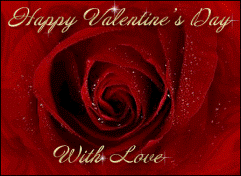 St. Valentine’s Day
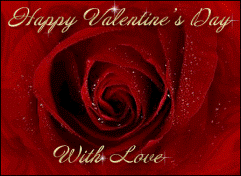 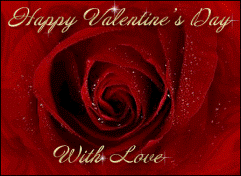 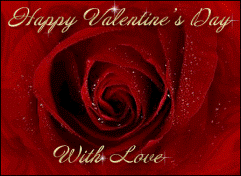 CREATIVE PROJECTS
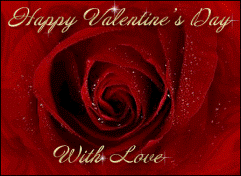 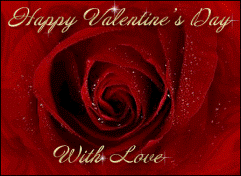 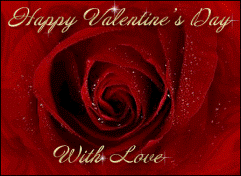 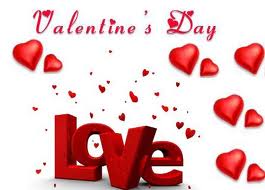 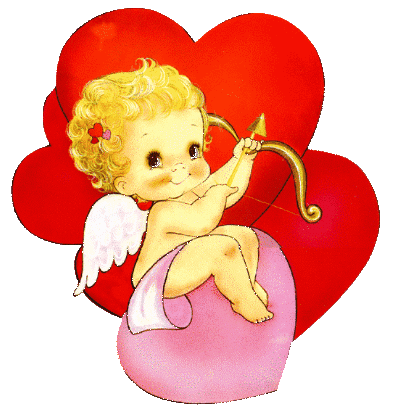 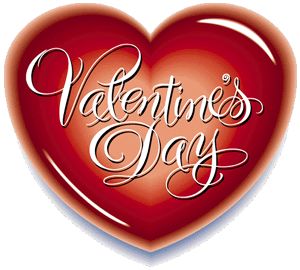 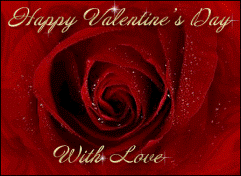 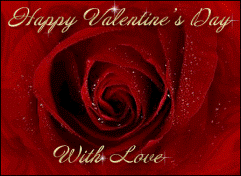 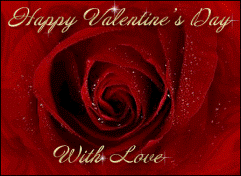 Competitions of Poems and
Translations into Russian
Publishing of the collection
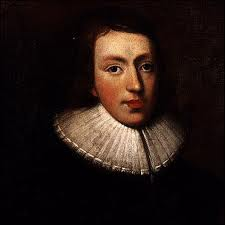 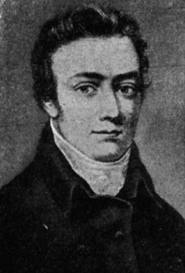 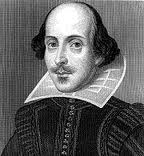 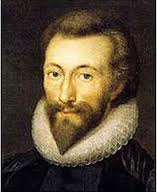 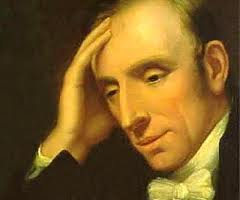 Musical Staging of the Fairy Tale
“Chicken Little”
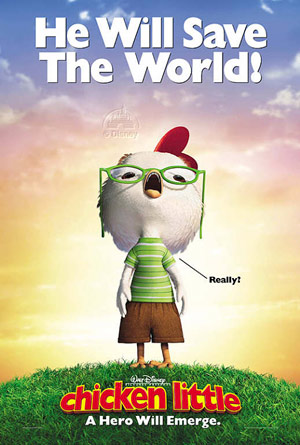 Staging of the Songs
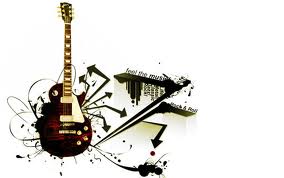 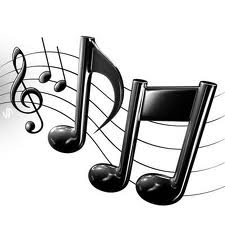 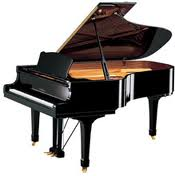 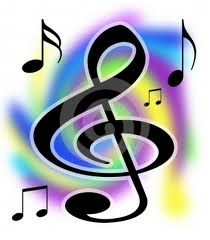 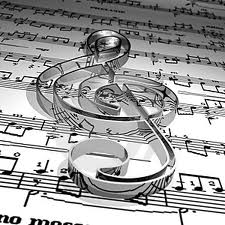 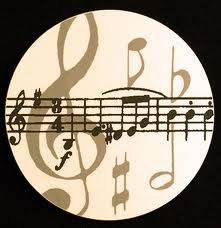 Listen to the
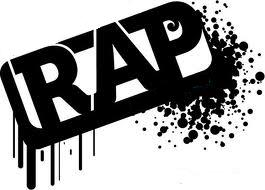 Cheshire Cat is
Living Side by Side
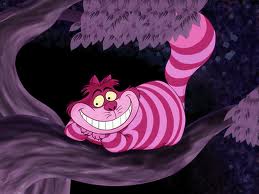 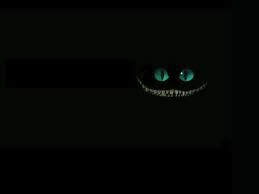 Competition of presentations
From the History of England
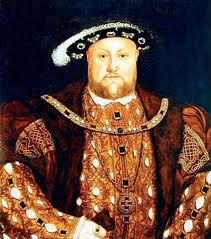 Henry the VIII
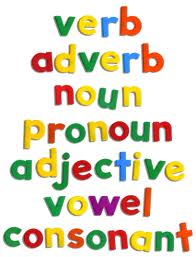 GRAMMAR AUCTION
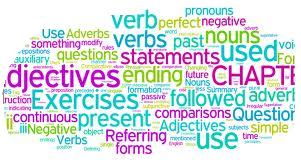 Songs for Concert
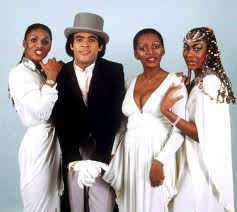 Boney M. – “Hooray! – Hooray!
   It’s a Holi-Holiday” (the 5th form)


Led Zeppelin – “Stairway to Heaven” 
     (the band “Strong Coffee”)
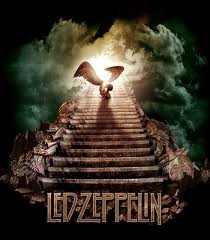 You are Welcome!
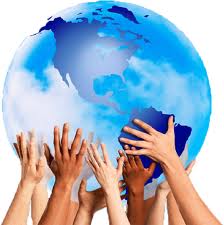 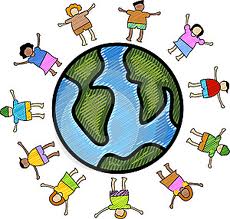 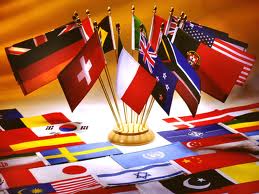